DGM Remarks
Fiscal & Management Control Board
June 4, 2018
DGM Remarks 6/4/2018
New Call Center Procurement
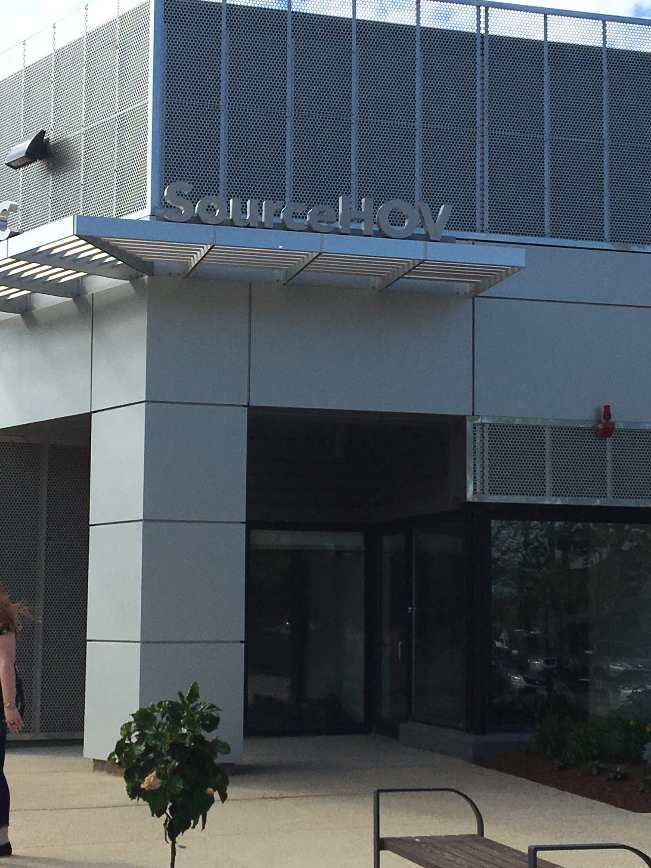 June 1st successful transition implemented for the new customer call center with SourceHOV in Norwood, MA

3 Year Contract, $3,000,000 with 2 single year options
[Speaker Notes: On June 1st we successfully implemented new call center with EXELA, a global company headquartered in Irving, TX who has similar contracts with]
DGM Remarks 6/4/2018
New Call Center Procurement
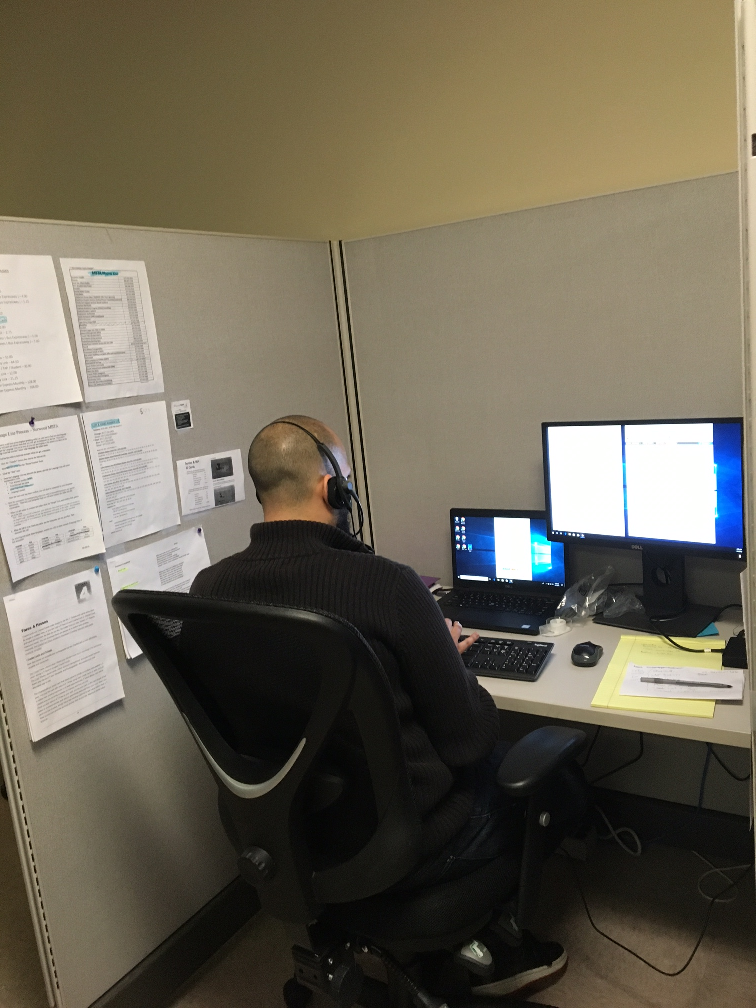 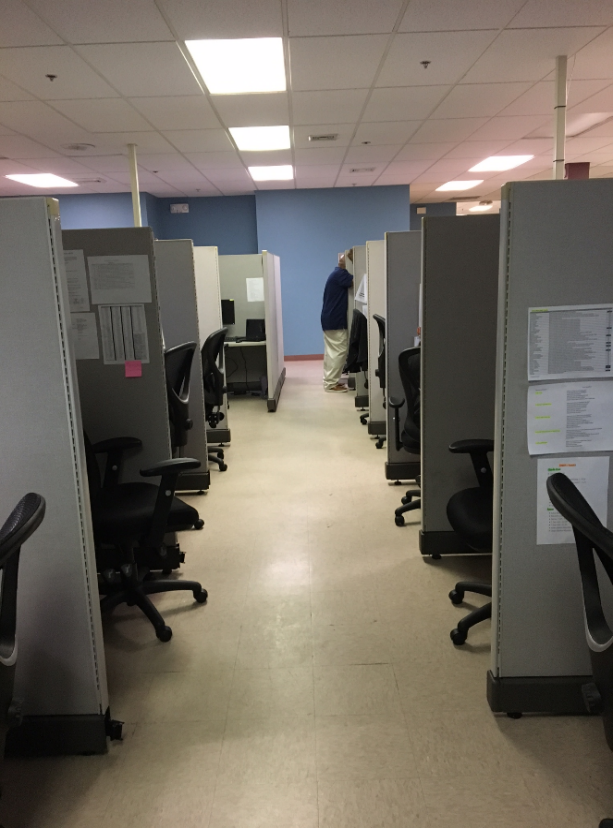 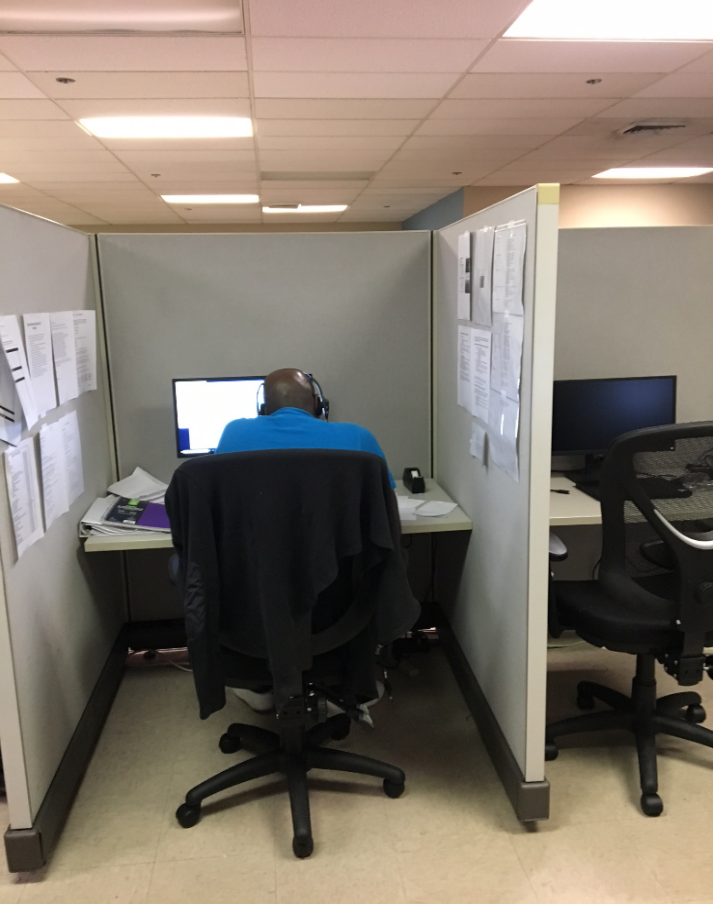 24 employees were trained by the MBTA Customer Call Center management team. 

The first day they successfully responded and redirected 927 calls.
DGM Remarks 6/4/2018
Better Bus Project – Upcoming Outreach
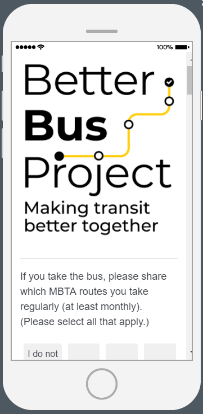 Online Feedback:
For individuals who cannot attend any of our in-person meetings, we have an online feedback form at www.mbta.com/betterbus. 
Individuals can also signup for our email alerts to get updates and details about the project.
[Speaker Notes: On June 1st we successfully implemented new call center with EXELA, a global company headquartered in Irving, TX who has similar contracts with]